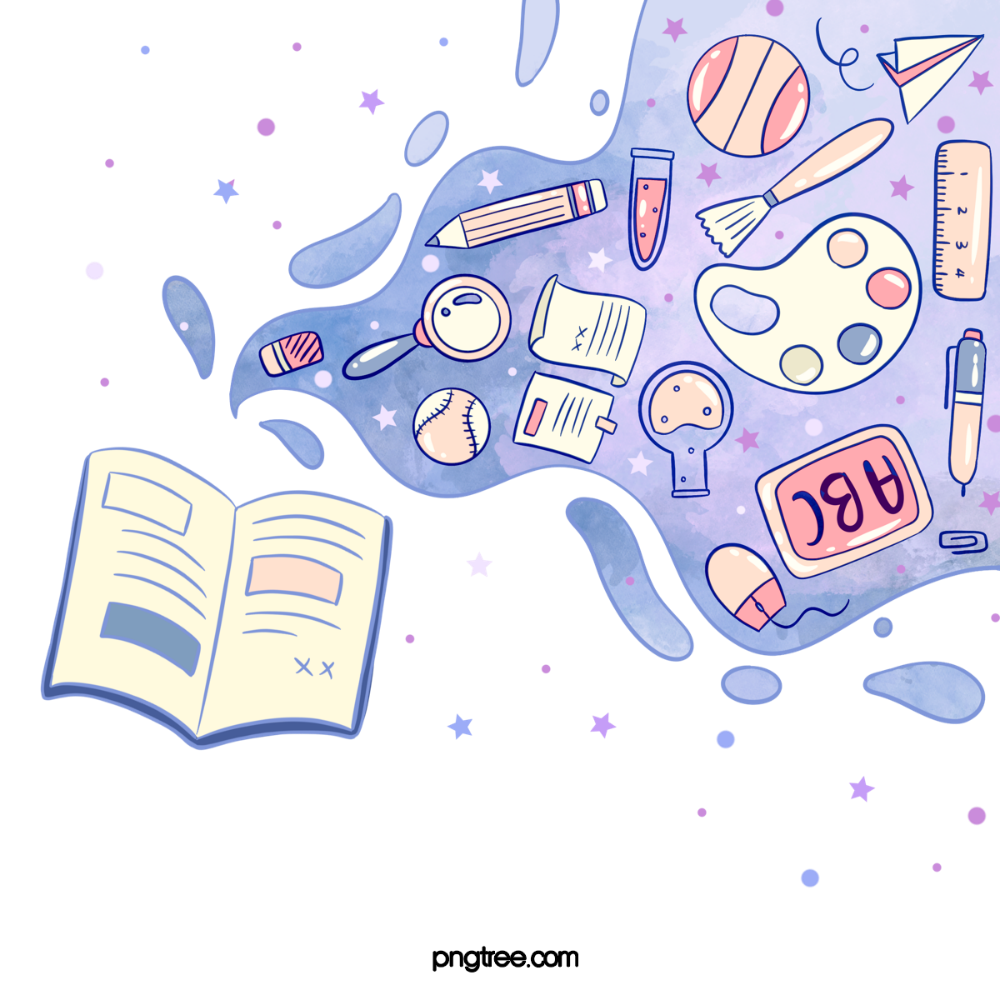 Bản tin: 
Trang sách và cuộc sống
Điểm qua những vấn đề được đặt ra qua văn bản “Chuyện người con gái Nam Xương” (Nguyễn Dữ)
[Speaker Notes: Thân phận người phụ nữ trong xã hội phong kiến
Lòng tin của con người
Cách đối diện với khó khăn
Chiến tranh phi nghĩa
Hạnh phúc gia đình]
TIẾT 25
E. NÓI VÀ NGHE
THẢO LUẬN VỀ MỘT VẤN ĐỀ ĐÁNG QUAN TÂM TRONG ĐỜI SỐNG PHÙ HỢP VỚI LỨA TUỔI 
 (được gợi ra từ tác phẩm văn học)
I. 
Trước khi thảo luận
- Mỗi người cần nắm nội dung khái quát và các chi tiết trong tác phẩm văn học có liên quan đến vấn đề được lựa chọn để chuẩn bị ý kiến tham gia thảo luận.
- Thành lập nhóm và lựa chọn vấn đề đáng quan tâm trong đời sống được gợi ra từ tác phẩm văn học đã học hoặc đã đọc để thảo luận.
- Phân công người điều hành (chủ trì) và thư kí (có nhiệm vụ ghi lại nội dung cuộc thảo luận).
- Thống nhất nguyên tắc khi thảo luận
- Lưu ý: Có thể chuẩn bị tranh ảnh, đoạn phim ngắn,…để hỗ trợ cho phần trình bày.
Một số nguyên tắc thảo luận hiệu quả
- Các thành viên tham gia thảo luận cần tuân thủ sự điều hành của người chủ trì
- Thống nhất mục tiêu chung của nhóm
- Duy trì giao tiếp liên tục, tin tưởng, sẵn sàng hỗ trợ nhau : các thành viên lần lượt đưa ra ý kiến, tuy nhiên, cần ngắn gọn, rõ ràng, không lặp lại các ý người khác đã trình bày mà cần có sự tiếp nối, phát triển những ý đó một cách hợp lý
- Lắng nghe, thấu hiểu, tôn trọng ý kiến cá nhân: người nghe cần lắng nghe với thái độ tôn trọng, không ngắt lời người nói.
- Gắn kết các thành viên trong nhóm và tránh tiêu cực
Cá nhân trong từng nhóm
Hoàn thành PHT số 2
Tập thể nhóm
Lựa chọn những ý kiến hay, phù hợp  điền vào phiếu số 3
Giáo viên
Nắm bao quát lớp
Người chủ trì
Sắp xếp, giới thiệu tuần tự các ý kiến, định hướng vào trọng tâm đề tài, kiểm soát thời gian phát biểu ý kiến của từng người; tổ chức đánh giá, tổng kết cuộc thảo luận
Thư kí
Ghi chép những nội dung, ý kiến trong cuộc thảo luận
(phiếu số 1)
[Speaker Notes: Nhiệm vụ của thành viên nhóm]
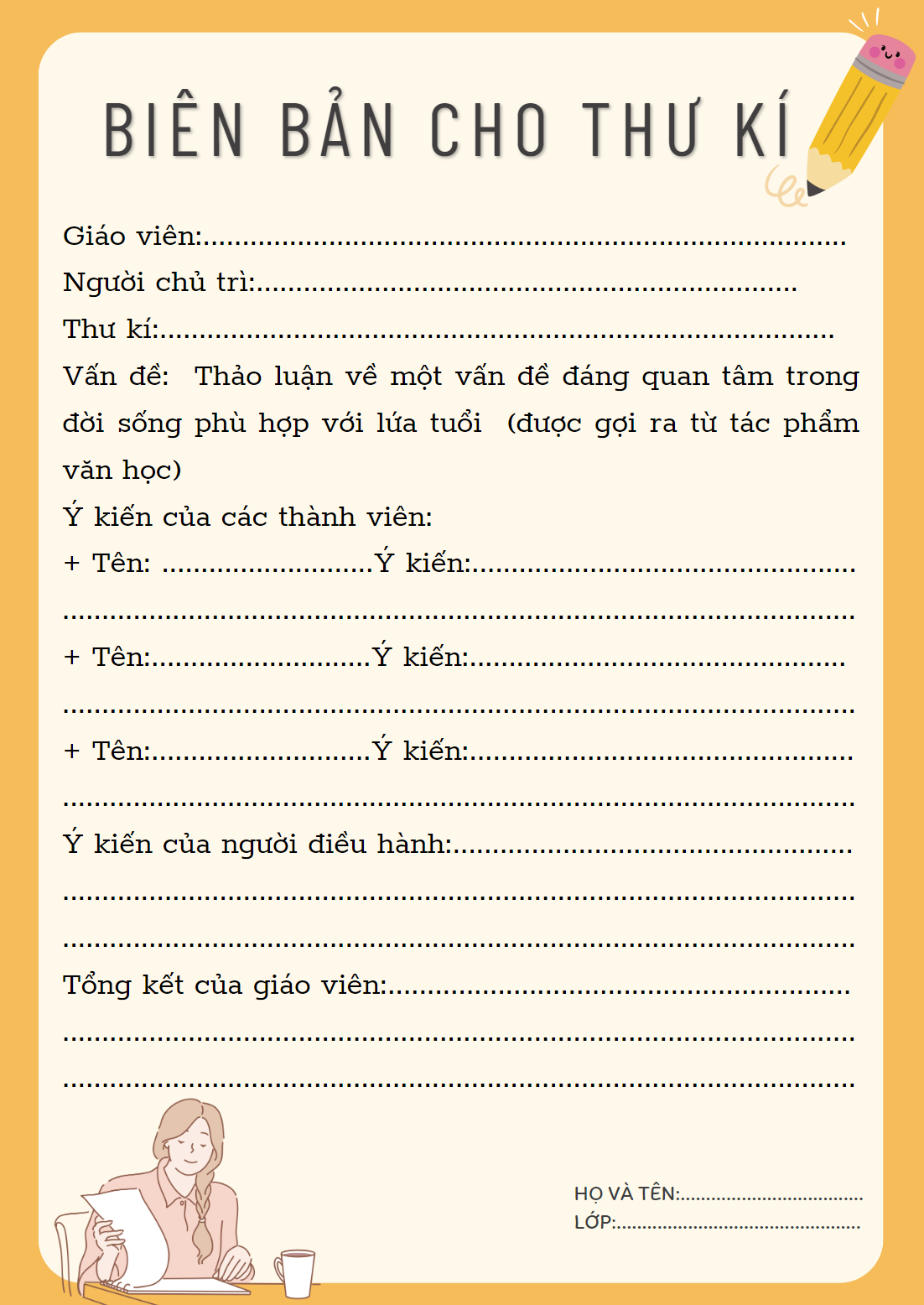 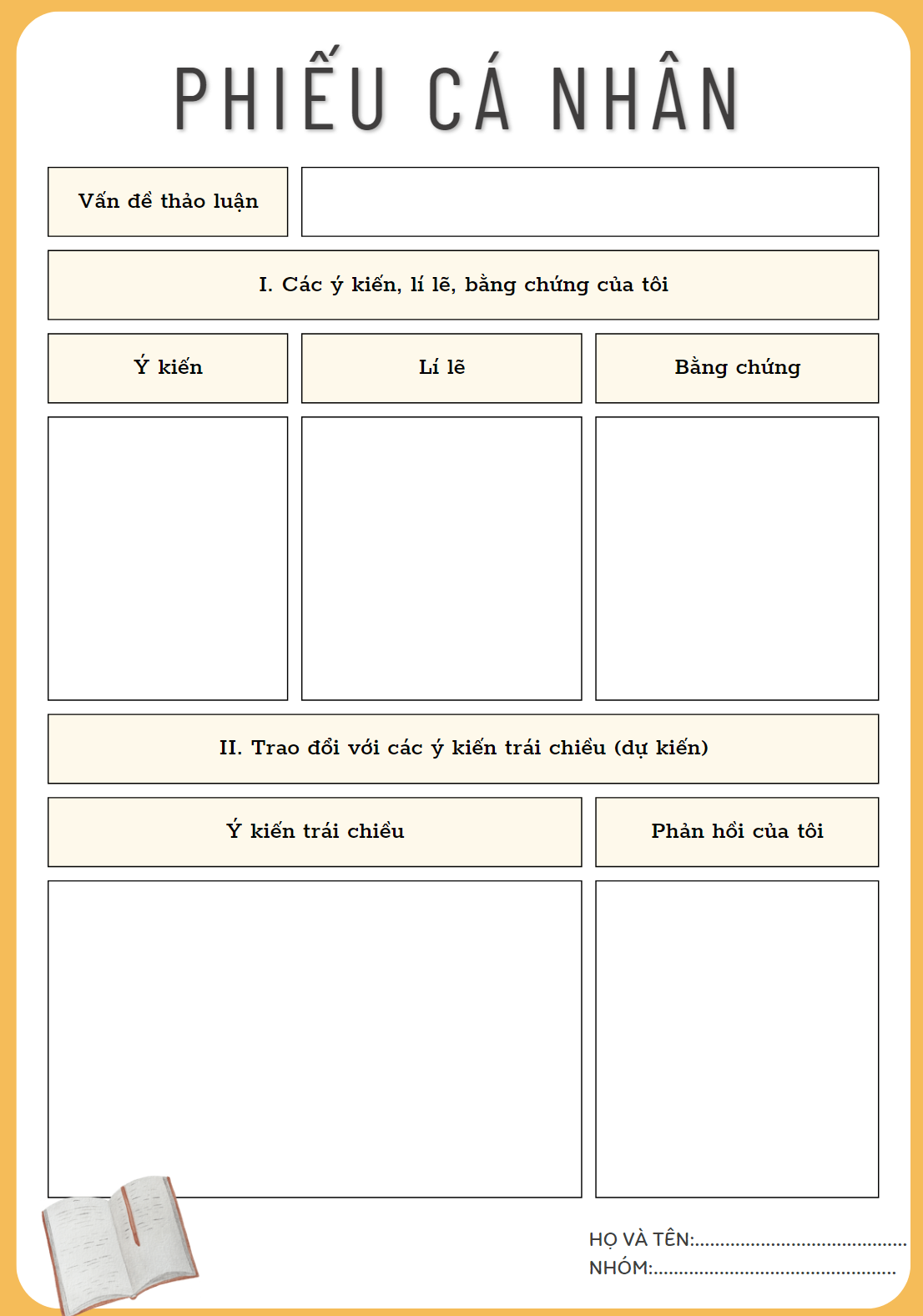 [Speaker Notes: Phiếu cá nhân]
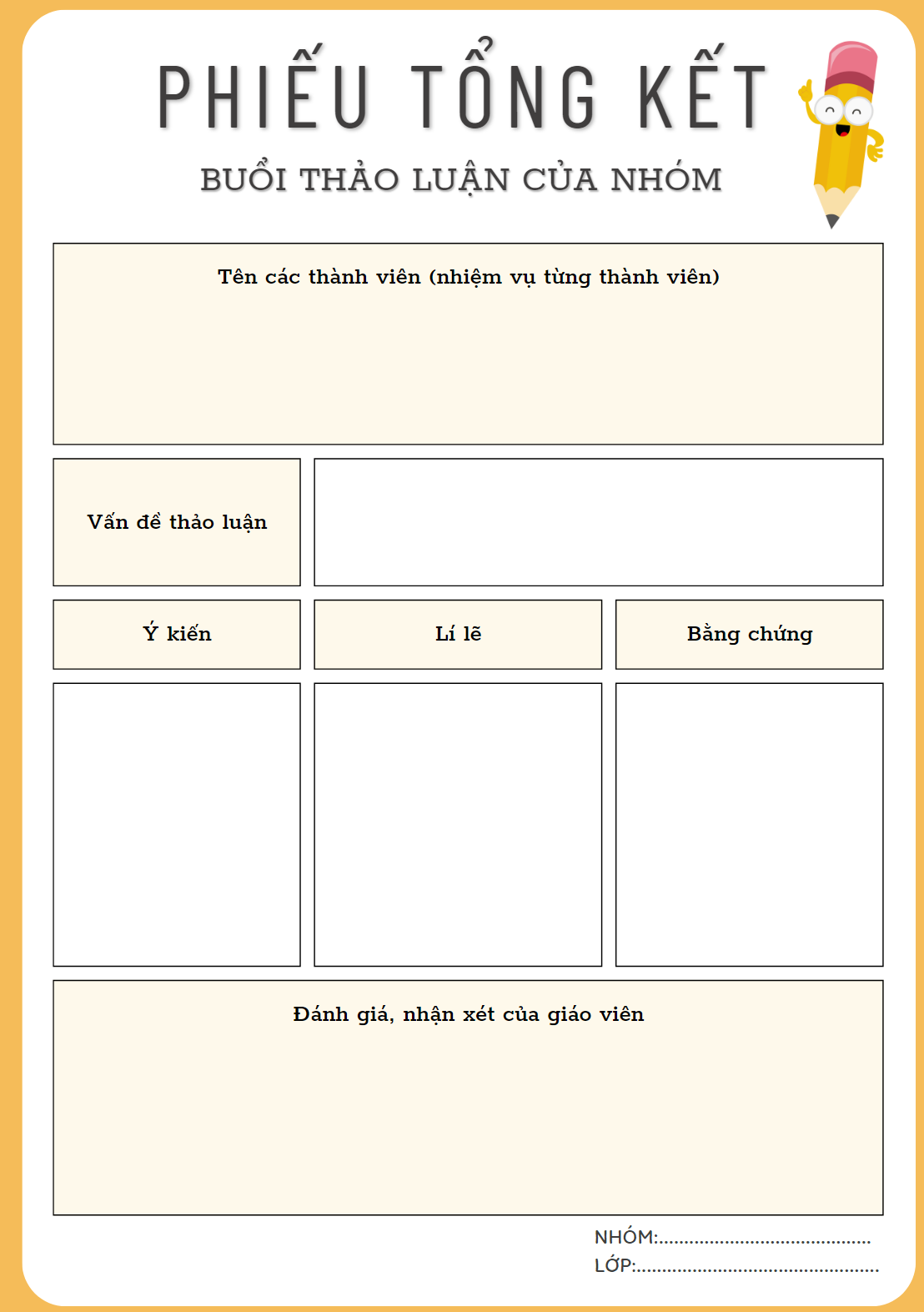 [Speaker Notes: Phiếu tổng kết buổi thảo luận của nhóm]
II.
Thảo luận
- Kết thúc: 
+ Người chủ trì tổng kết các nội dung chính đã thảo luận
+ Khẳng định ý nghĩa của việc thảo luận về vấn đề trong đời sống được gợi ra từ tác phẩm văn học
+ Cảm ơn sự góp ý của các thành viên tham gia.
- Triển khai:
+ Theo sự chỉ định của người chủ trì, các thành viên trình bày ý kiến thảo luận với các lí lẽ và bằng chứng thuyết phục. Chú ý sử dụng ngôn ngữ cơ thể và điều chỉnh ngữ điệu nói cho phù hợp với nội dung rình bày; kết hợp hiệu quả ngôn ngữ nói với các phương tiện hỗ trợ như tranh ảnh, đoạn phim ngắn,…
+ Khi một thành viên phát biểu, các thành viên còn lại lắng nghe, ghi chép vắn tắt nội dung ý kiến; đặt câu hỏi, góp ý, phản biện.
+ Thư kí ghi chép nội dung các ý kiến thảo luận thành biên bản.
- Mở đầu: Người chủ trì nêu vấn đề thảo luận đã được thống nhất ở phần chuẩn bị.
III.
Đánh giá
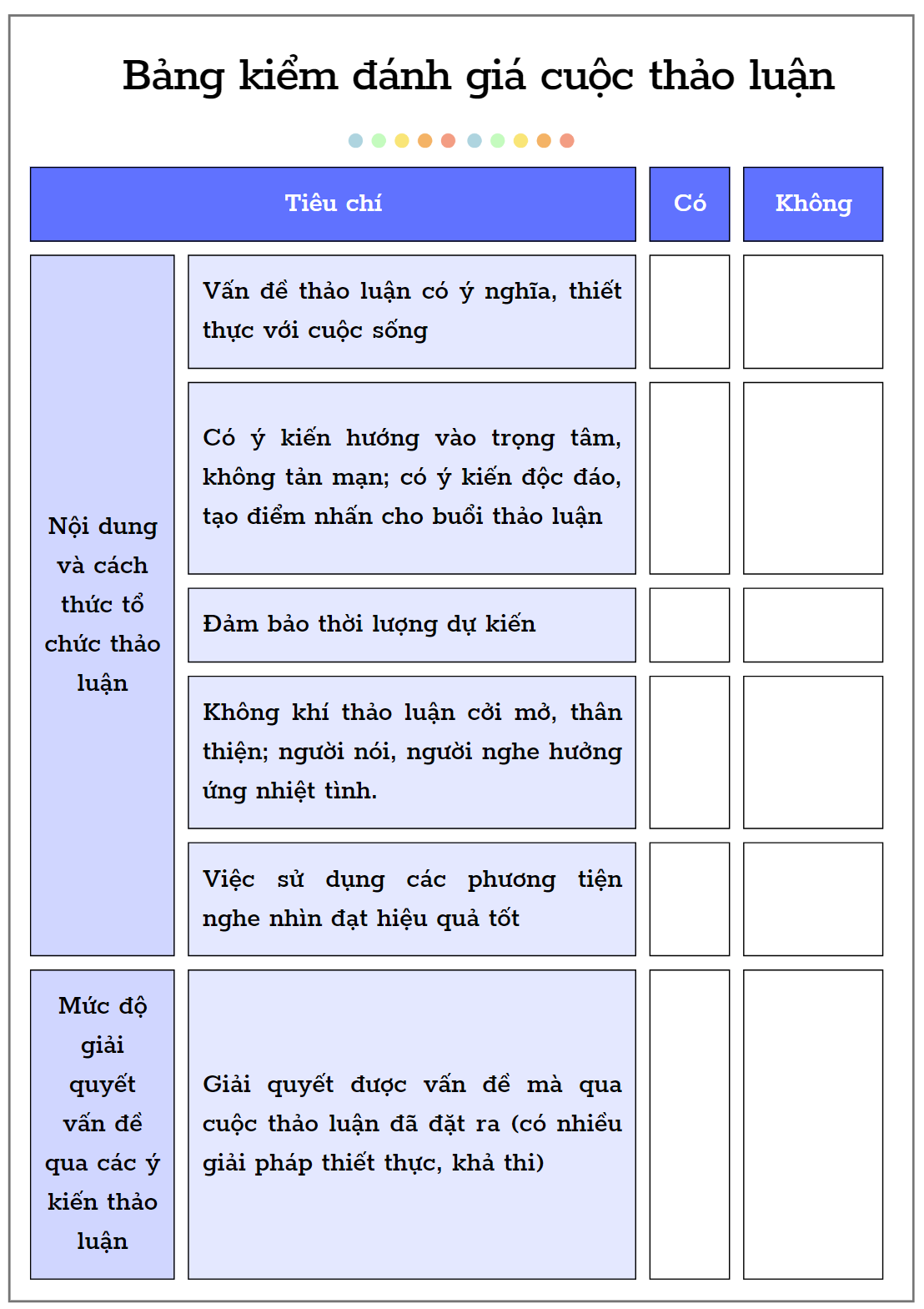 Cùng nhau thảo luận
Vấn đề: sức hủy hoại của chiến tranh, khát vọng hạnh phúc của con người được gợi ra từ tác phẩm Chinh phụ ngâm.
[Speaker Notes: Chia lớp thành 4 nhóm, tiến hành thảo luận theo các bước]